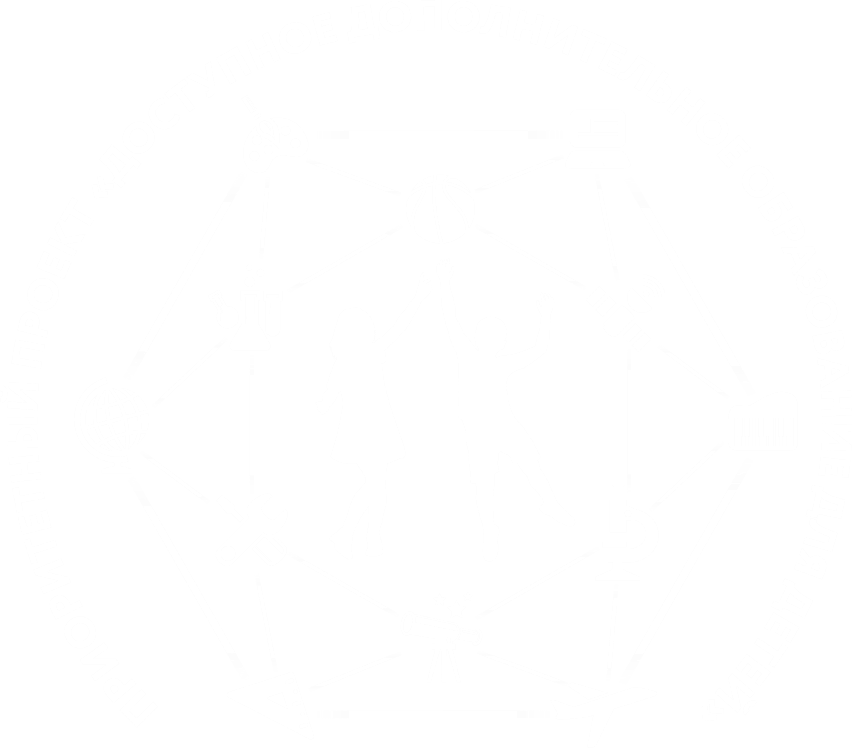 Ярославская область
Реализация
приоритетного проекта 
«Доступное дополнительное образование для детей» в Ярославской области
Национальный проект 
«Образование» 
(«Успех каждого ребенка»)
Создание эффективной системы взаимодействия в сфере дополнительного образования детей
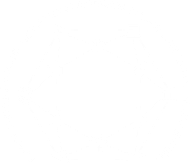 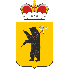 Ярославская 
область
Правительство Ярославской области
Департаменты образования, культуры и спорта ЯО
Базовые организации ДО
Детский технопарк «Кванториум»
Центр выявления и поддержки одарённых детей
Региональные ресурсные центры ДО
Региональный модельный центр дополнительного образования Ярославской области
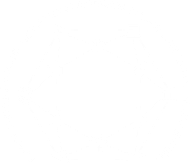 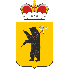 Ярославская 
область
Увеличение охвата детей 5-18 лет дополнительными общеобразовательными программами до 72,6%
региональный сегмент Единого национального портала ДО 
- навигатор по программам ДО
модели обеспечения доступности ДО
 сетевое взаимодействие
персонифицированное финансирование
 дистанционные курсы
 заочные и сезонные школы
система разноуровневых мероприятий 
 учёт достижений обучающихся и тьюторская поддержка
разработка новых разноуровневых программ
 современная система подготовки кадров
ежегодное повышение квалификации
Персонифицированное дополнительное образование детей Ярославской области
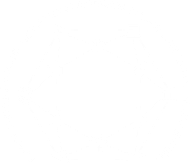 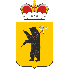 Ярославская 
область
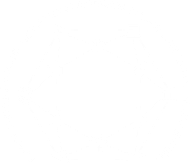 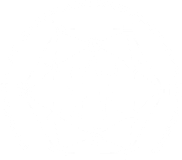 НПА на Федеральном уровне
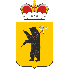 Ярославская 
область
Ярославская область
Федеральный проект «Успех каждого ребенка»
Приоритетный проект «Доступное дополнительное образование для детей»
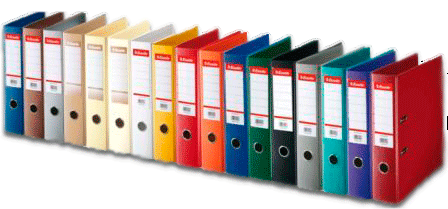 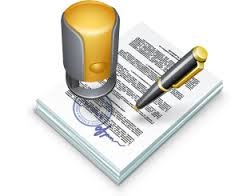 5
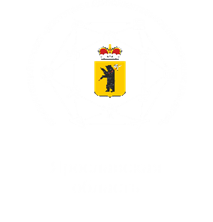 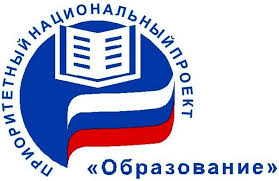 Федеральный проект
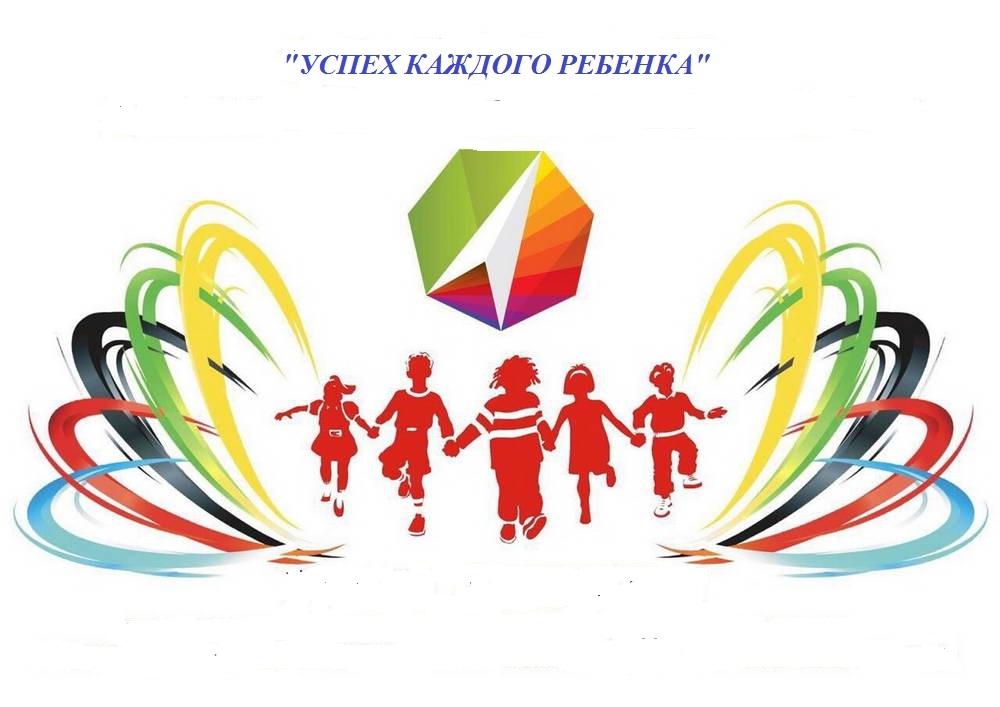 Обеспечение к 2024 году для детей в возрасте от 5 до 18 лет доступных и качественных условий для воспитания гармонично развитой и социально ответственной личности путем увеличения охвата детей дополнительным образованием до 80 %, обновления содержания и методов дополнительного образования детей, развития кадрового потенциала и модернизации инфраструктуры системы дополнительного образования детей
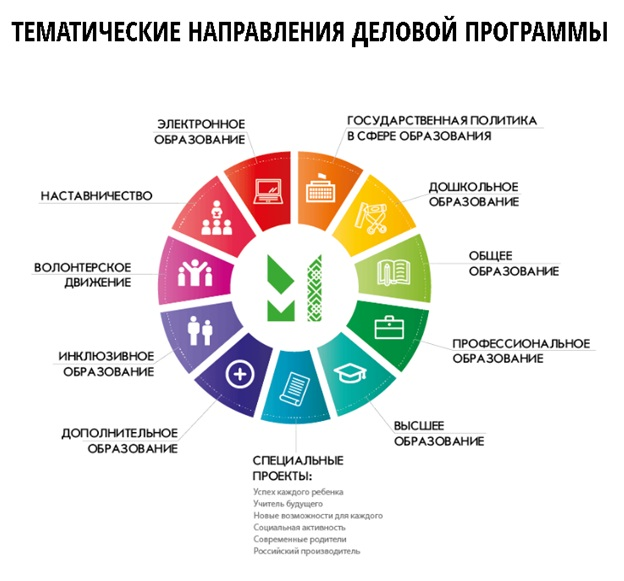 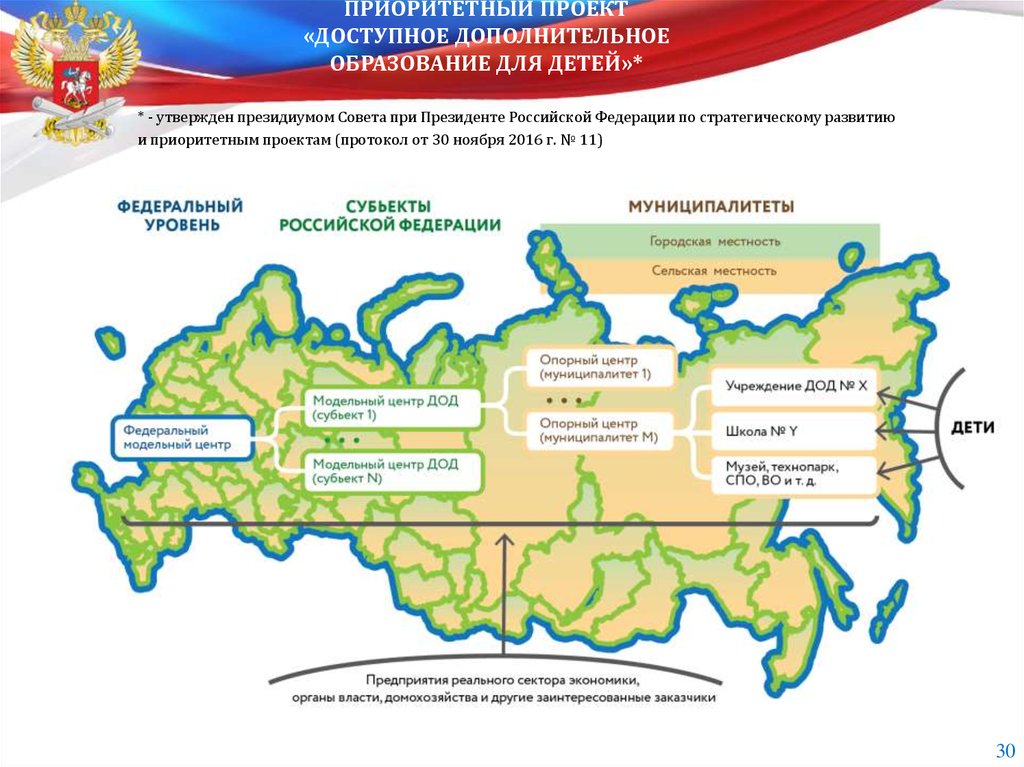 [Speaker Notes: Цель проекта: Обеспечение к 2020 году охвата не менее 70 - 75% детей в возрасте от 5 до 18 лет качественными дополнительными общеобразовательными программами
Результатами реализации проекта должны стать:

Новая система дополнительного образования детей:
  Федеральный модельный центр дополнительного образования детей, обеспечивающий общую координацию развития системы дополнительного образования детей, разработку, распространение и внедрение лучших практик в области методологии и содержания образовательных программ, в том числе за счет совместной работы с предприятиями реального сектора, мониторинга и анализа региональных систем (создан на базе подведомственной организации Минобрнауки России – Фонд новых форм развития образования); 

Региональные системы дополнительного образования детей д.б .модернизированы, иметь сложную разноуровневую структуру сети и включать в себя:
Модельные центры в субъектах Российской Федерации формируются на базе ведущих образовательных организаций и являются "ядром" региональных систем дополнительного образования детей. Наряду с распространением лучших практик модельные центры оказывают консультационную, организационную и информационную поддержку участникам системы дополнительного образования, в первую очередь организациям, реализующим дополнительные общеразвивающие программы для детей, по вопросам организации их деятельности и эффективного использования ресурсов. Модельные центры реализуют программы сотрудничества между различными организациями, координируют качественное развитие существующих организаций дополнительного образования детей; проводят мониторинг, анализ и распространение лучших практик и осуществляющие свою деятельность на основе взаимодействия с федеральным модельным центром и муниципальными (опорными) центрами. Модельный центр обеспечивает развитие педагогических и управленческих кадров системы дополнительного образования детей через реализацию модульных программ повышения квалификации и профессиональной переподготовки, тьюторское сопровождение детей и педагогов, организацию стажировок педагогических и управленческих кадров ; 

муниципальные (опорные) центры дополнительного образования (ведущие образовательные организации муниципалитетов), обеспечивают реализацию современных дополнительных общеобразовательных программ, а также осуществляют внедрение новых практик дополнительного образования в деятельность муниципальных образовательных организаций, координируют информирование семей и вовлечение детей в систему дополнительного образования; взаимодействуют с региональным модельным центром, а также образовательными организациями, реализуют разноуровневые дополнительные общеобразовательные программы 

организации, участвующие в дополнительном образовании детей: образовательные организации разных типов, организации спорта, культуры, научные организации, общественные организации и организации реального сектора экономики, реализующие дополнительные общеразвивающие программы для детей или участвующие в их реализации, в том числе с использованием механизмов сетевого взаимодействия.  При реализации дополнительных общеразвивающих программ активно используются сетевое взаимодействие, в том числе с применением дистанционных технологий и электронного обучения, предоставляющих доступ к образовательным программам, инфраструктуре, педагогам и средствам обучения и воспитания для детей вне зависимости от их места проживания. Разработаны и внедрены типовые модели организации при реализации дополнительных общеобразовательных программ сетевого  взаимодействия общеобразовательных организаций, организаций дополнительного образования, образовательных организаций высшего образования, профессиональных образовательных организаций и предприятий, в том числе в части организации получения детьми навыков проектной, исследовательской и творческой деятельности

Функционирование во всех субъектах Российской Федерации региональных систем дополнительного образования детей, на основе лучших практик должны обеспечить реализацию современных, вариативных и востребованных дополнительных общеобразовательных программ различных направленностей. Региональные системы дополнительного образования основываются на использовании сетевого механизма и вовлечении организаций разных типов, в том числе профессиональных образовательных организаций и образовательных организаций высшего образования, а также организаций спорта, культуры, научных организаций, общественных и организаций реального сектора экономики. При реализации дополнительных общеразвивающих программ активно используются сетевое взаимодействие, в том числе с применением дистанционных технологий и электронного обучения, предоставляющих доступ к образовательным программам, инфраструктуре, педагогам и средствам обучения и воспитания для детей вне зависимости от их места проживания

2) Функционирование общедоступного федерального навигатора (информационный портал,  с региональными и муниципальными сегментами), позволяющий семьям выбирать дополнительные общеообразовательные программы, соответствующие запросам, уровню подготовки и способностям детей с различными образовательными потребностями и возможностями (в том числе находящимися в трудной жизненной ситуации), обеспечивающий возможность проектирования индивидуальных образовательных траекторий ребенка]
Приоритетный проект
«Доступное дополнительное образование для детей»
ЗАДАЧИ
МЕХАНИЗМЫ
Финансовая, методическая и организационная поддержка региональных «дорожных карт» и проектов
Региональные системы дополнительного образования детей нового типа
1
Независимая оценка качества
Привлечение частного сектора
Вовлечение организаций всех типов
Новые формы и содержание
Повышение качества дополнительного образования детей
2
Персонифицированное финансирование
Региональные модельные центры
Федеральные ресурсные центры
3
Новые организационные и финансовые механизмы
Сетевые формы
Навигатор по ДОД
Дистанционное обучение
Наставничество
4
Повышение доступности
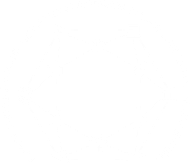 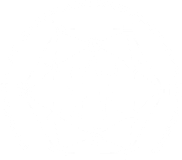 НПА на уровне правительства Ярославской области
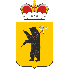 Ярославская 
область
Ярославская область
Постановление правительства Ярославской области о создание регионального модельного центра;
Постановление правительства Ярославской области о внедрении система персонифицированного дополнительного образования:
Утверждение Концепции персонифицированного дополнительного образования детей в ЯО;
Утверждение Плана мероприятий по внедрению системы персонифицированного дополнительного образования детей в Ярославской области;
Утверждение Правил персонифицированного финансирования дополнительного образования детей в Ярославской области.
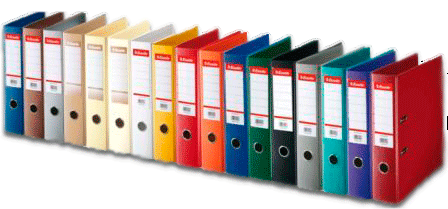 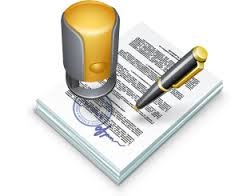 9
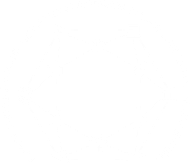 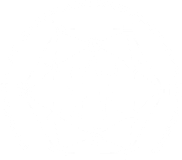 НПА на уровне муниципального района (городского округа)
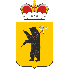 Постановления главы муниципального образования (городского округа):
Создание муниципальной рабочей группы (МРГ) по внедрению системы персонифицированного дополнительного образования детей;
Положение о персонифицированном дополнительном образовании детей в муниципальном районе;
Программы персонифицированного финансирования дополнительного образования;
Внесение изменений в решение о бюджете на выделения финансирования приоритетного проекта «Доступное дополнительное образование детей»;
Внесение изменений в муниципальную программу развития образования;
Определение уполномоченного органа в муниципальном районе;
Проведение конкурсного отбора и подписание соглашения с СОНКО (уполномоченной организацией)  по вопросу финансового регулирования реализации проекта
Создание муниципального опорного центра (МОЦ) дополнительного образования детей;
Ярославская 
область
Ярославская область
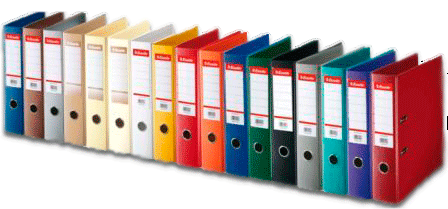 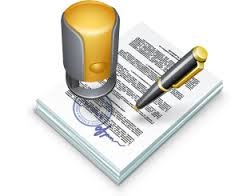 10
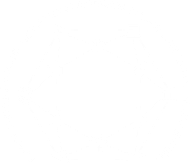 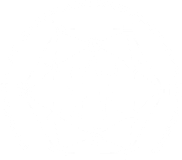 Финансовое обоснование реализации проекта
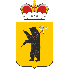 Ярославская 
область
Ярославская область
Определение номинала сертификата персонифицированного финансирования (на основании данного параметра вносятся изменения в бюджет)

Расчёт нормативной стоимости дополнительных общеразвивающих образовательных программ

Определение общих параметров расчета нормативной стоимости образовательных программ (для автоматического расчета стоимости программ в Навигаторе)
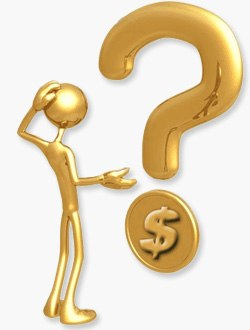 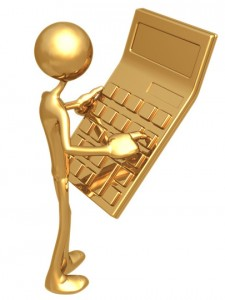 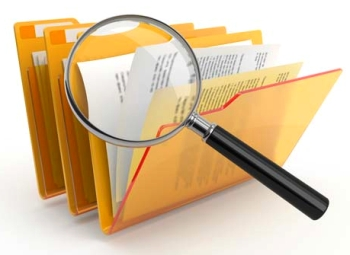 11
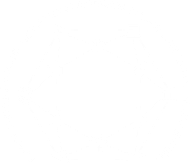 Определение номинала сертификата персонифицированного финансирования
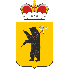 Ярославская 
область
Всего часов: 2 000,
 из них 
ДООП- 1500 часов;
предпрофессиональные - 500 часов.
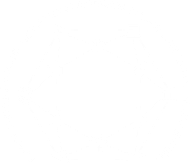 Расчёт нормативной стоимости дополнительных общеразвивающих образовательных программ
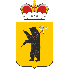 Ярославская 
область
Нормативная стоимость образовательной услуги определяется - это совокупный объем затрат, необходимых для оказания образовательной услуги одному обучающемуся
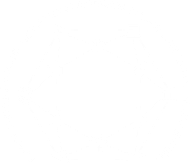 Определение общих параметров расчета нормативной стоимости образовательных программ
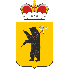 Ярославская 
область
https://youtu.be/3sNupzPj0Qo
Спасибо за внимание!

kdinfo@iro.yar.ru
(4852)-23-09-65